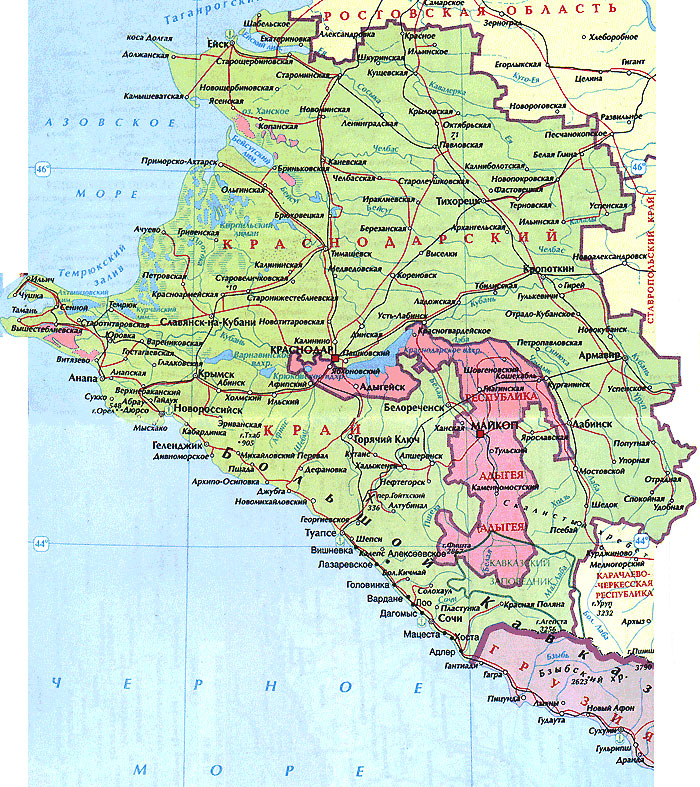 Топонимы
Краснодарского 
края
Топос (место) 
+ онима (имя)
= топоним
р.Кубань
Краснодар
Лагонаки
Джубга
Туапсе
г.Цохвоа
Сочи
О.В.Ткачук 
(Туапсинский район)
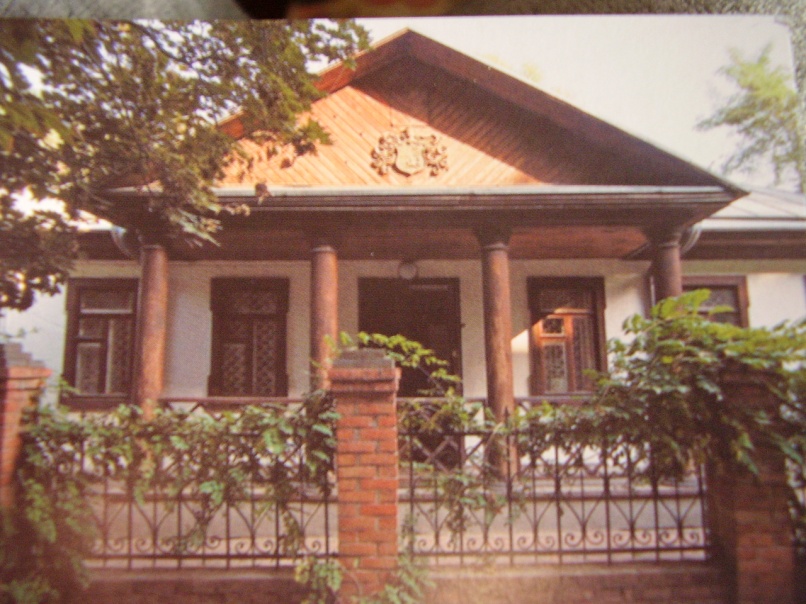 Памятник Екатерине II
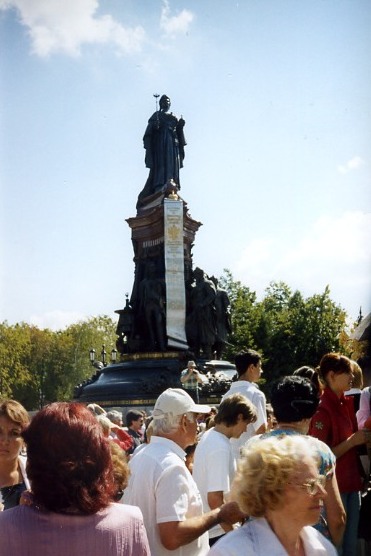 Дом-музей 
атамана Бурсака
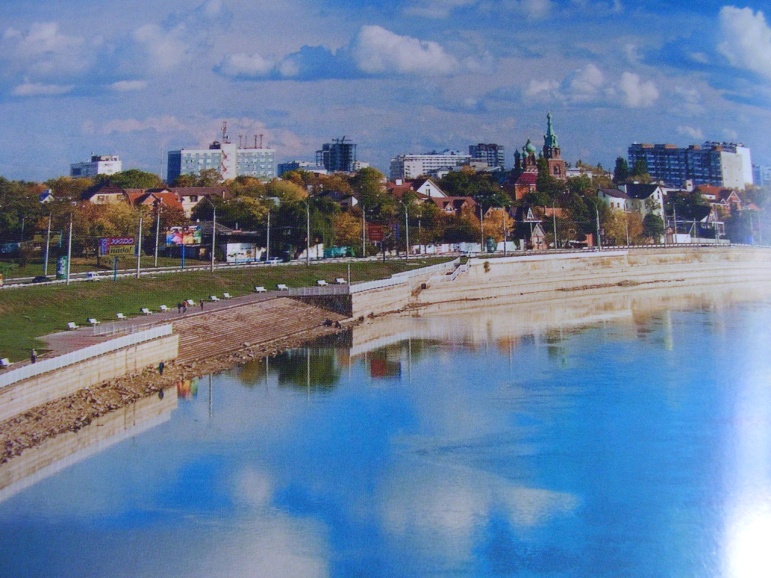 Краснодар
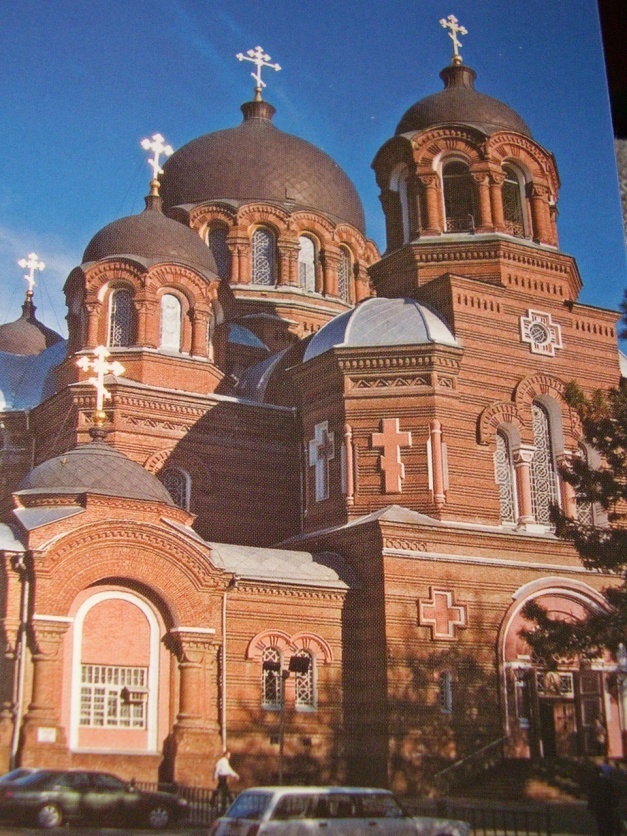 Река Кубань
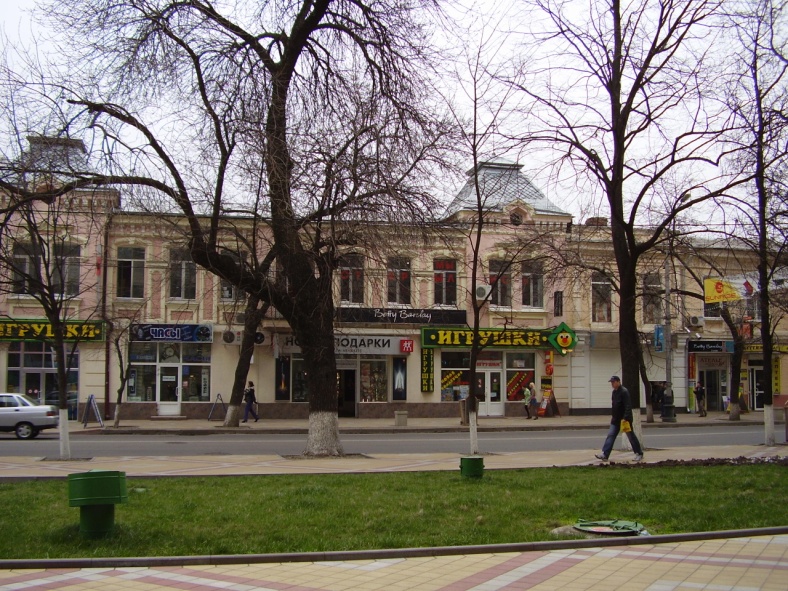 Свято-Екатерининский кафедральный собор
На улице Красной
На улице Красной
О.В.Ткачук (Туапсинский район)
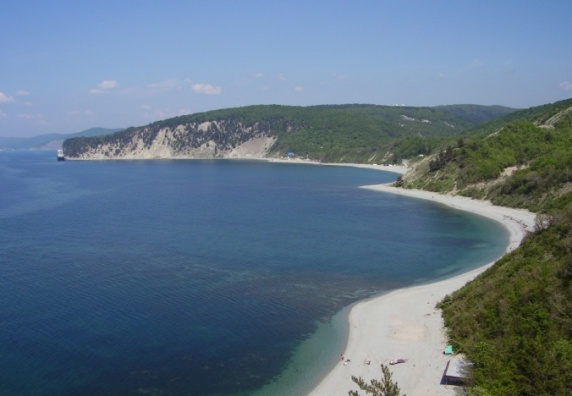 Гидронимы
Ангелинский ерик-(тюркский, турецккий):«ангалы»- имеющий мать; «энгелик»- ширь, простор. (Ангелик, Энгелик)  	
		Карасун озеро – (Тюркский) – «Кора» – чёрный, «су» - вода. 
		Кубань река - (карачаево-балкарский) - «къобхан» - быстрый, бурливый, беспокойный, разливающися. (300 наименований). Къобхан , Кобан, Гопанис (греч.)- (конская река (буйная, сильная).
		Чёрное море  - (славянский - «чермное») – суровое. (500 наименований):Скифское море, Верхнее море Заката (среднеазиатские географы), Понт Эвксинское море - гостеприимное(греки)
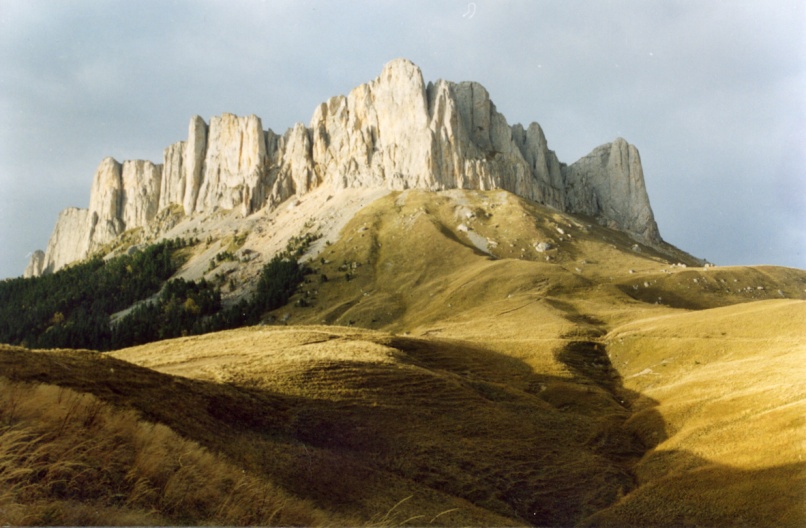 Оронимы
Кавказ (горная страна)
	(скифский, древне-иракский, индийский, осетино-аланский) –Белоснежный, Льдистоблестящий; «Граукасим»- белоснежная гора;
	«Хох-аз» - гора азов (осетин).
Лагонаки нагорье – (адыгейскй)«лэгунэ» - место для молодоженов и «къу»-долина;
	«лъэгапIэнэкIы»- возвышенность, лишённая растительности. (Лаго – Наки).
Цохвоа гора - (Абадзинский) - острая вершина (гора). Высшая точка Краснодарского края (3345 м.)
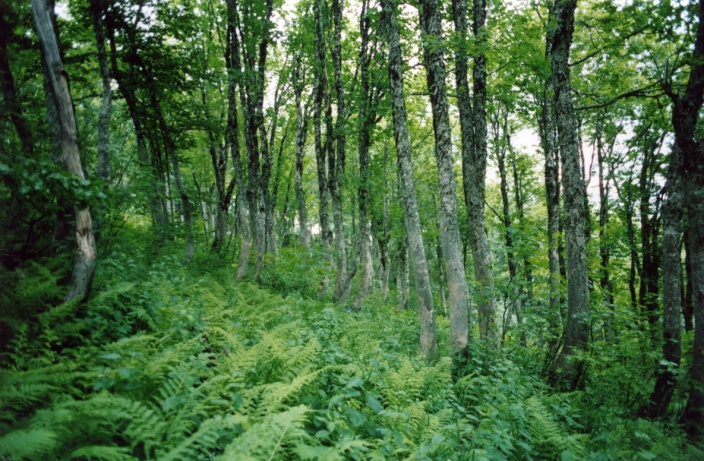 Дрионимы
Парк имени 30-летия 
	Победы - (русский) -  в честь Победы советского народа над фашистской Германией. (Парк победы (разг.)
		Парк имени Максима Горького (Русский)- в честь писателя Максима Горького (Парк Горького (разг.)
		Лесопарк Красный Кут (Русский) - «Красный» - красивый;«Кут» - уголок, тупик.
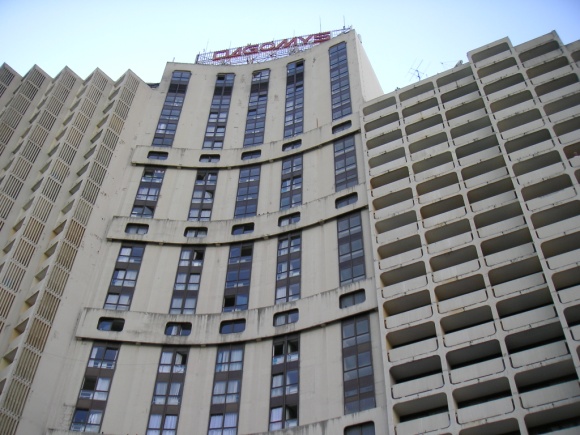 Ойконимы
Город Краснодар - (русский) - «Красный» - красивый,«дар»- подарок. (Екатеринодар). 
Город Сочи -(убыхский, шабшугский) - от «шьача» - названия убыхского племени;
	«Сетте» - принимают.
Город Туапсе - (персидский, черкесский) Персик; «ту» -две, «псе» - воды (души);место апсов (абхазцев). (Город-колония Топсида («топос»-место,«индрос» - железо).
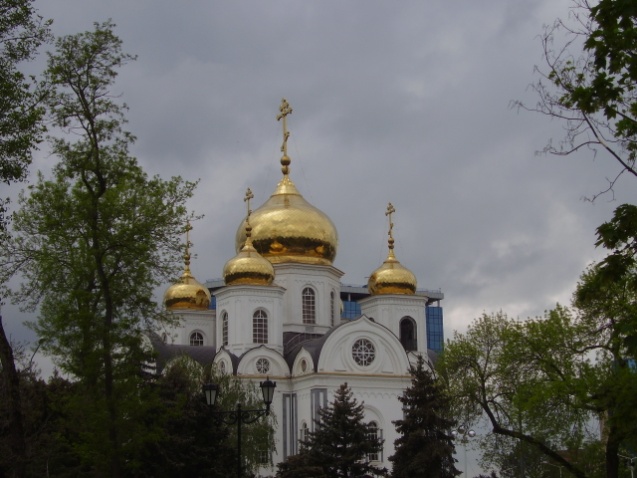 Урбанонимы
Дом-музей семьи Бурсаков
Памятник Екатерине II
Дворец молодёжи
Свято-Екатерининский кафедральный собор
Улица Красная
Помощь идёт!
Прекрасная возможность помочь незадачливому картографу (составителю карт), который не знает, как правильно записать топонимы.
		Вставьте пропущенные буквы, выбрав нужную.
	(Ш,ш)____окая (Б,б)____алка, (М,,м)____едвежья (Щ,щ)____ель, 
	(Ц,ц)____емесская (Д,д)____олина, (Н,н)____авагинский (Х,х)___ребет, 
	(Г,г)____ора (С,с)____ахарная (Г,г)____олова, (Ч,ч)____еркесское (У,у)____щелье, (П,п)____еревал (В,в)____олчьи (В,в)____орота, (С,с)____уджукская (К,к)____оса, 
	(М,м)____ыс (Д,д)____ооб.
Творческое задание.
Представьте себе, что вам необходимо рассказать прохожему с нарушением слуха, как дойти от вашего дома к школе. 
Какой вид речи вы используете, чтобы вас понял глухой человек?
Запишите, по каким улицам ему надо идти, где сворачивать, какие ориентиры он встретит на пути. Желательно составить 2-3 предложения.
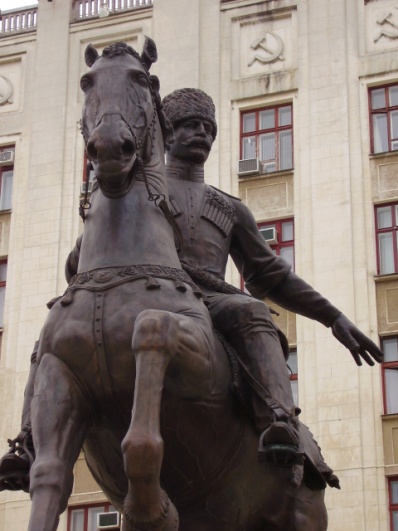 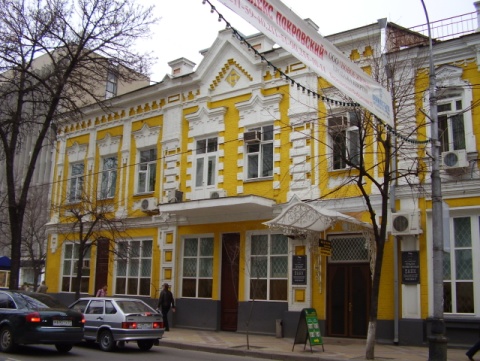 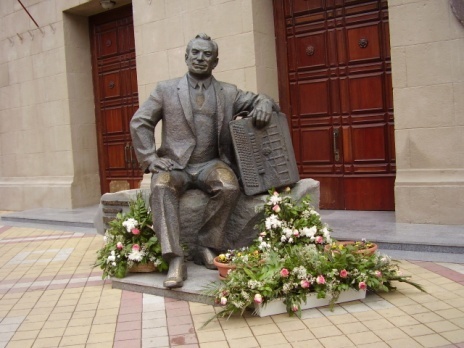 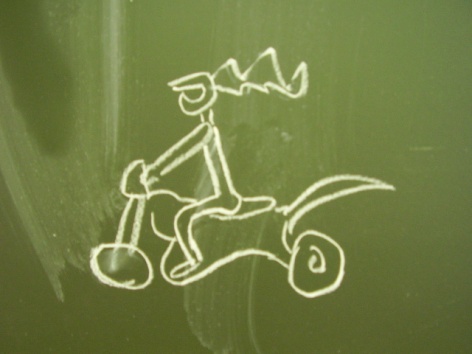 Счастливых
 путешествий 
по 
карте края!